Лечебная  педагогика
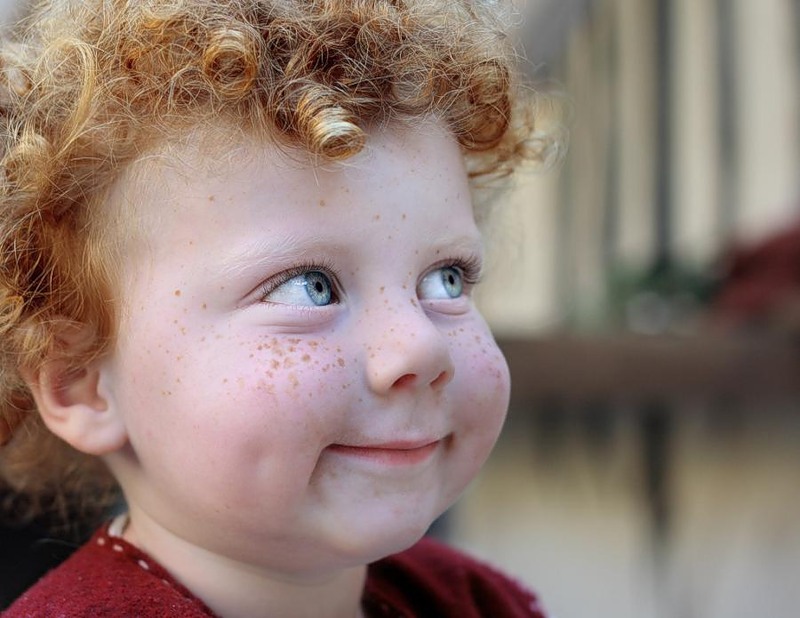 Лечебная педагогика –

  система 
  медико-педагогических    
  мероприятий,
  направленных на коррекцию
  дефекта  и развитие детей, 
  находящихся  в условиях 
  лечебных учреждений.
«Без радости невозможна гармония здорового тела и здорового духа»                   В.А.Сухомлинский
Учебно-воспитательная работа в учреждении зравоохранения
- Взаимосвязь лечебного и учебно-воспитательного процессов
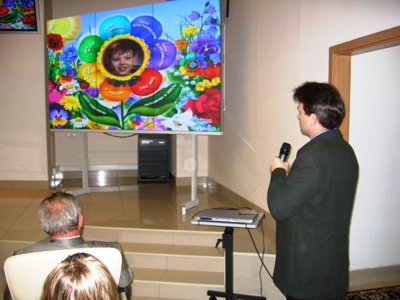 - Проведение медико-педагогических советов, консультаций врачей и специалистов
- Планирование работы с учётом  непосредственного участия врачей и специалистов
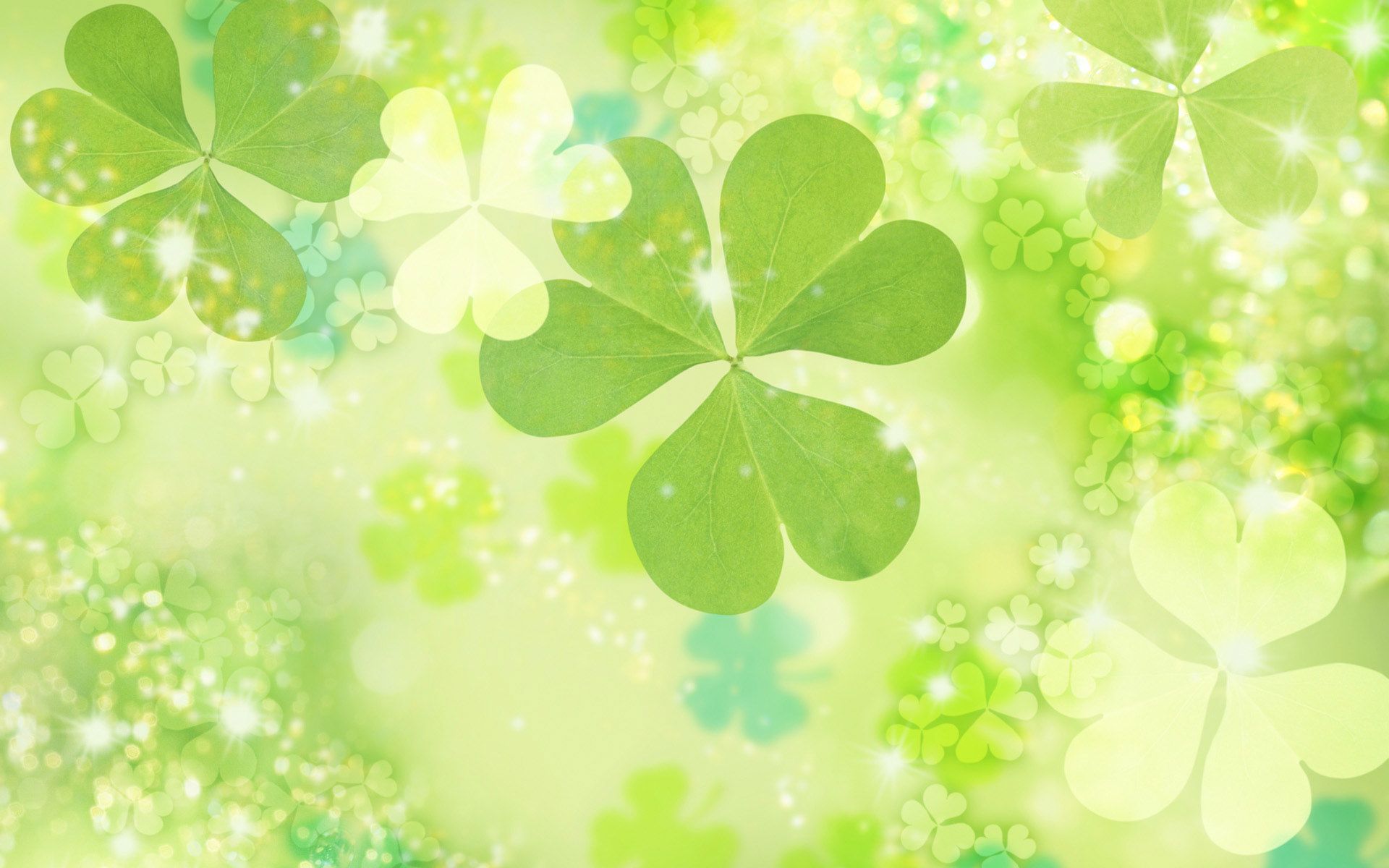 Создание условий способствующих восстановлению здоровья
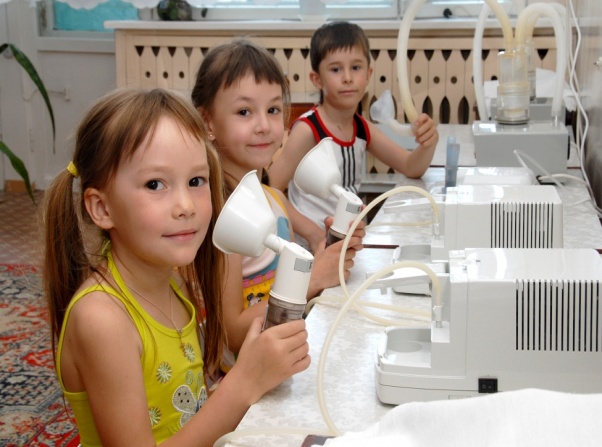 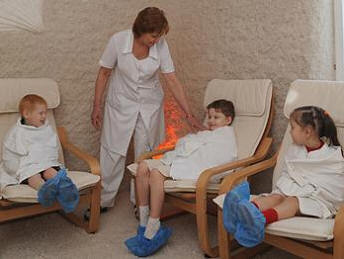 -Учёт специфики   
   учреждения
-Индивидуальный подход на фоне 
единых  требований
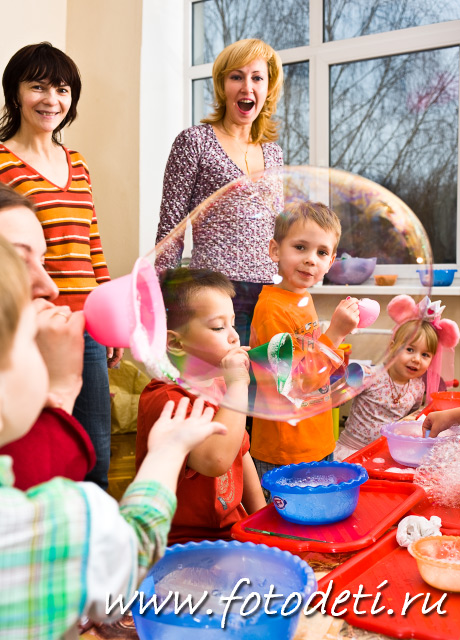 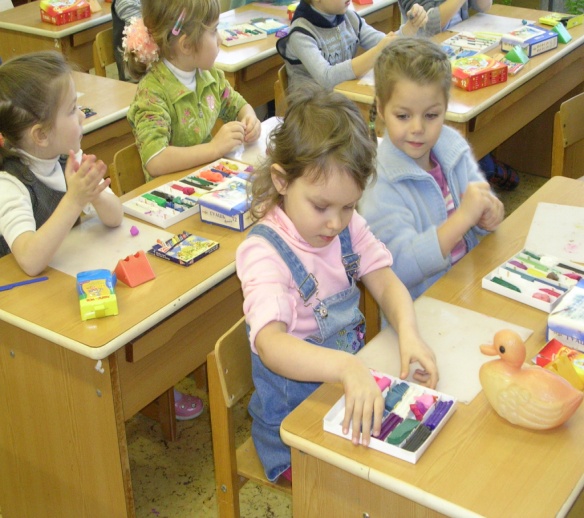 Обеспечение     
  повышенного  
  эмоционального  и  
 психического тонуса
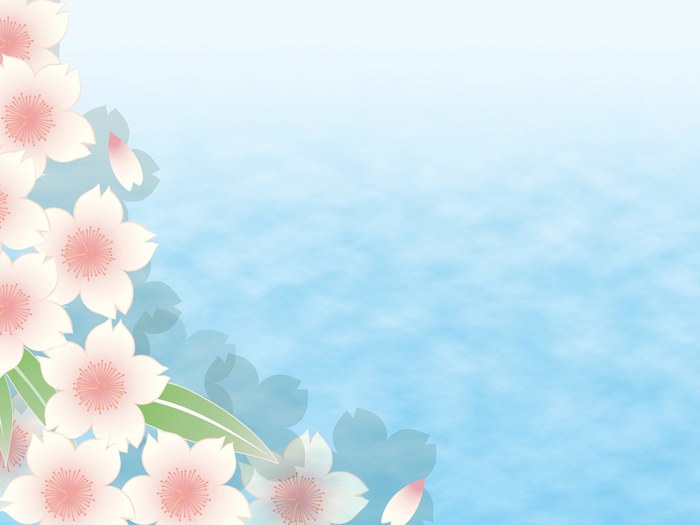 «Суть лечебной педагогики заключается в том, что в подборе методов лечения и реабилитации больного ребёнка, мысль врача и педагога должна быть направлена прежде всего и главным образом на использование естественных лечебных факторов, физиологических защитных свойств и механизмов организма человека…»
                                                   А.Г.Коган
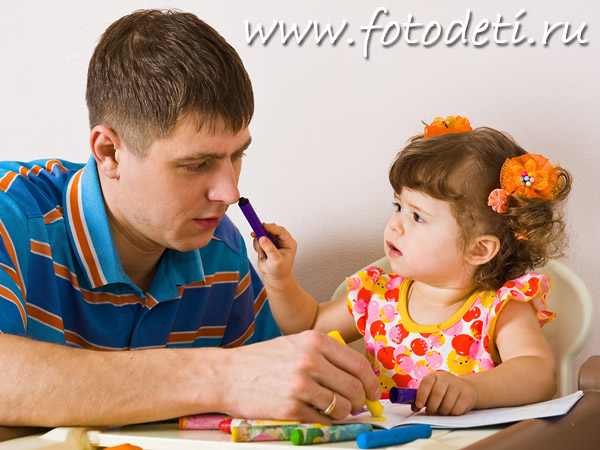